Your family name Family Network
Welcome Guide
COMMUNICATE ON A PRIVATE AND SECURE PORTAL
Welcome to the your family name Family Network
Dear Family,

The shareholder intranet is now live and will help us to communicate and exchange information on a private and secure portal. 

The objective for our site is to share updates on the family, facilitate the management of our meetings and events, to create an archive of our information and to share updates from the business.

In a continuous effort to engage with the whole family, we have prepared a tutorial guide to the platform.
https://insertyourdomain.trustedfamily.net
2
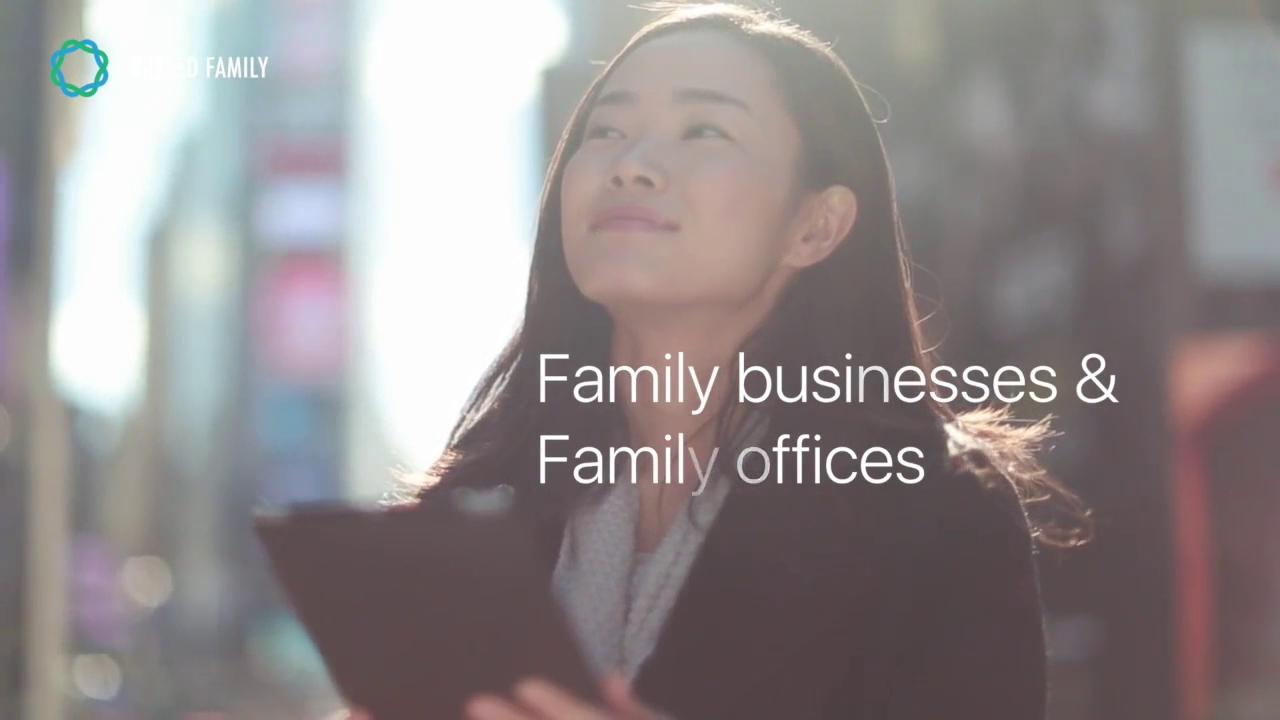 3
Registration Process
1. Invitation Email
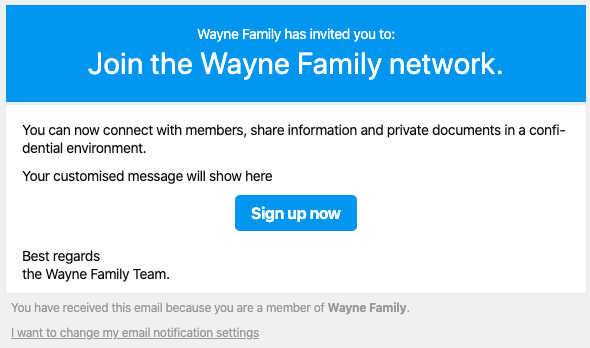 You will receive an invitation email from the insert your network name Network. Select Sign up now to register your account.
https://insertyourdomain.trustedfamily.net
4
Registration Process
2. Create Your Profile
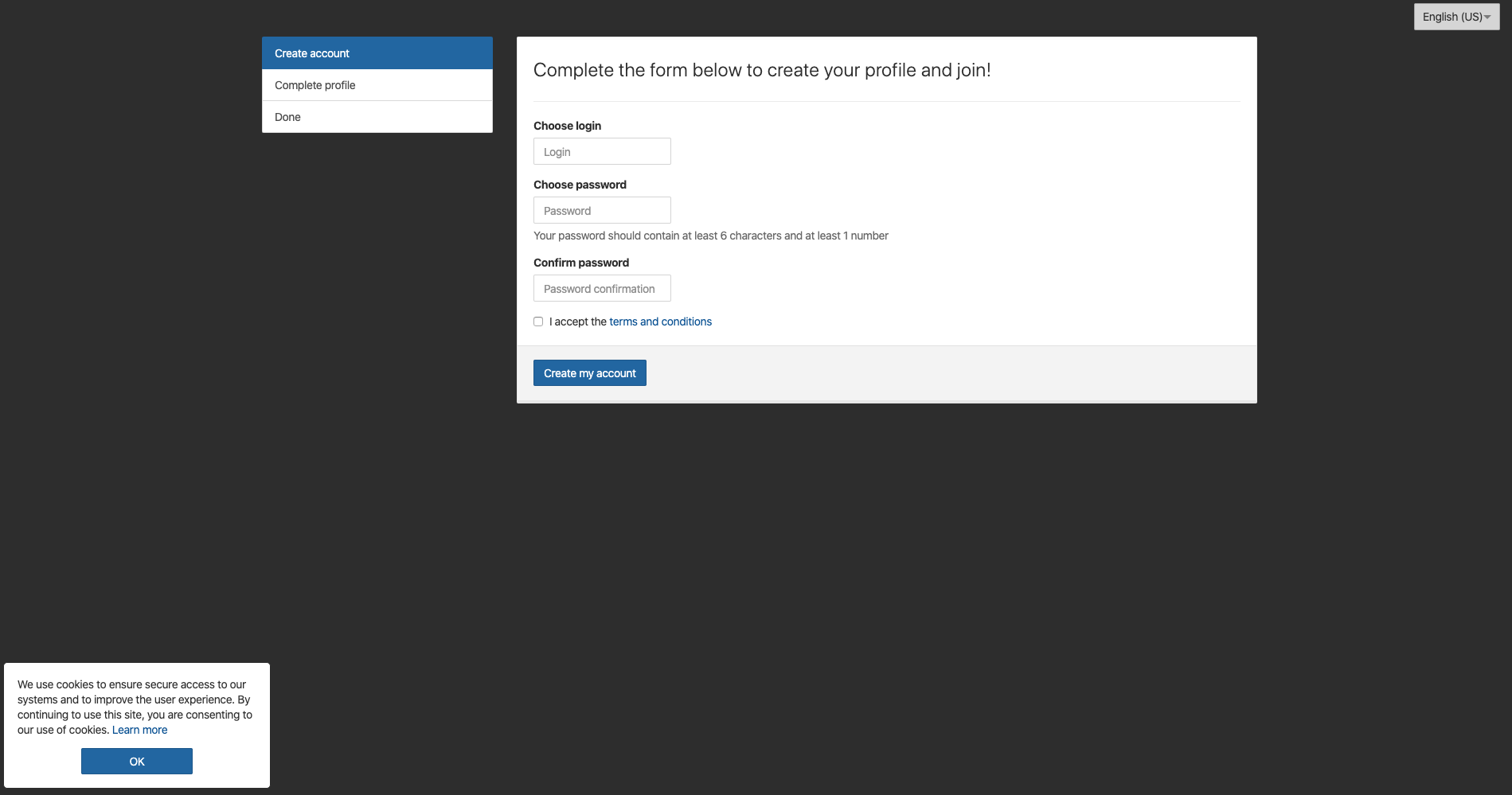 Complete your registration by choosing a password, followed by  your basic contact details.
https://insertyourdomain.trustedfamily.net
5
Registration Process
3. Welcome Email
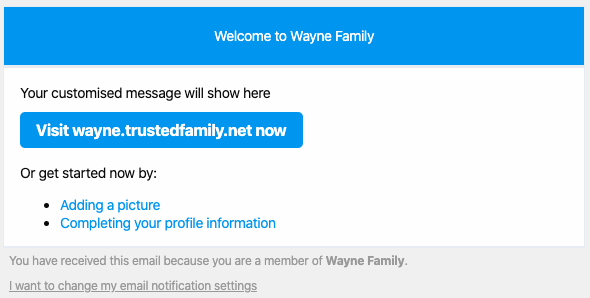 Once you’re registered you will receive a confirmation email that will provide links to the next steps of completing your profile.
https://insertyourdomain.trustedfamily.net
6
Download Trusted Family on your Phone
Get the App
Find your platform name
Log in
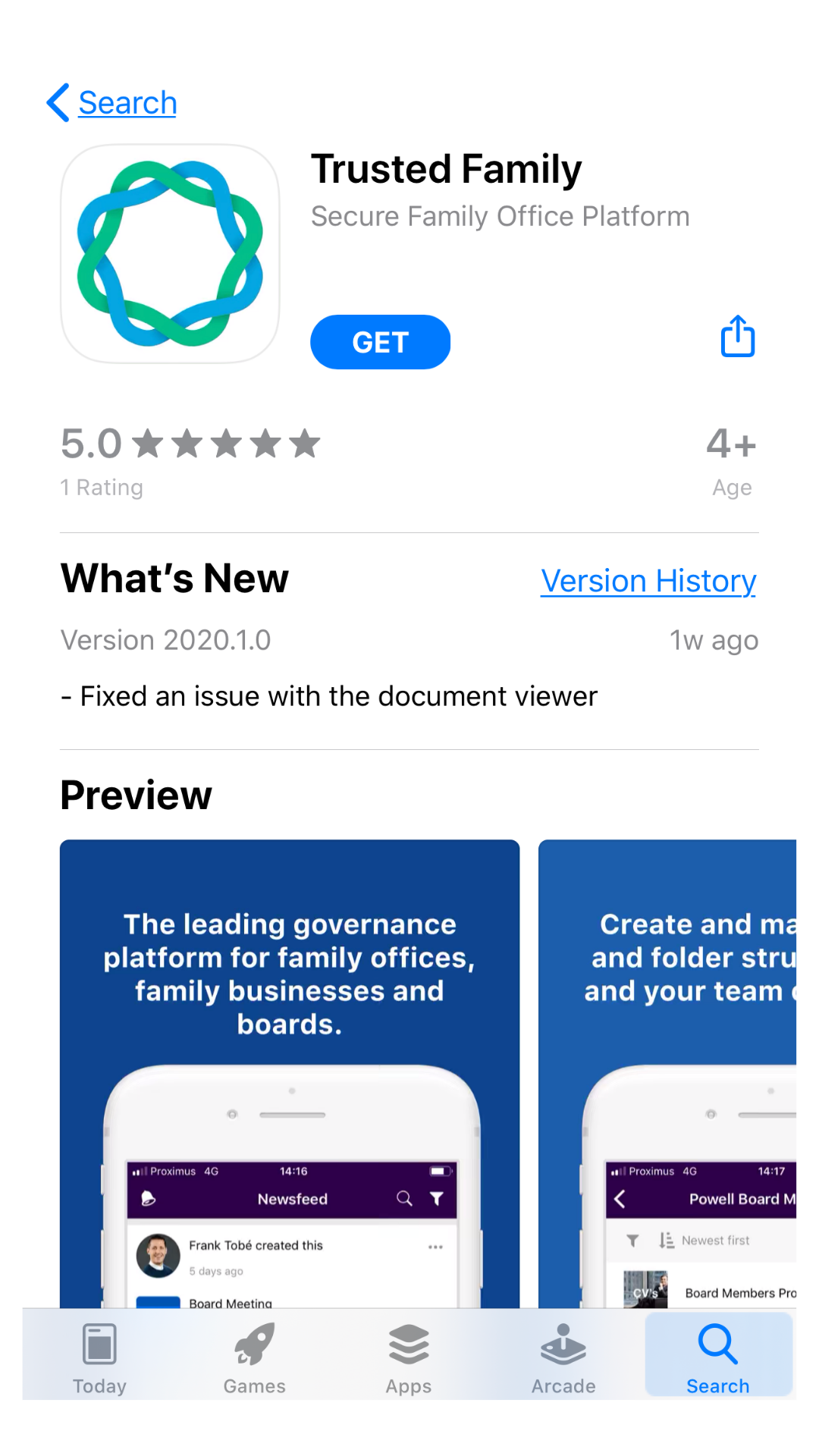 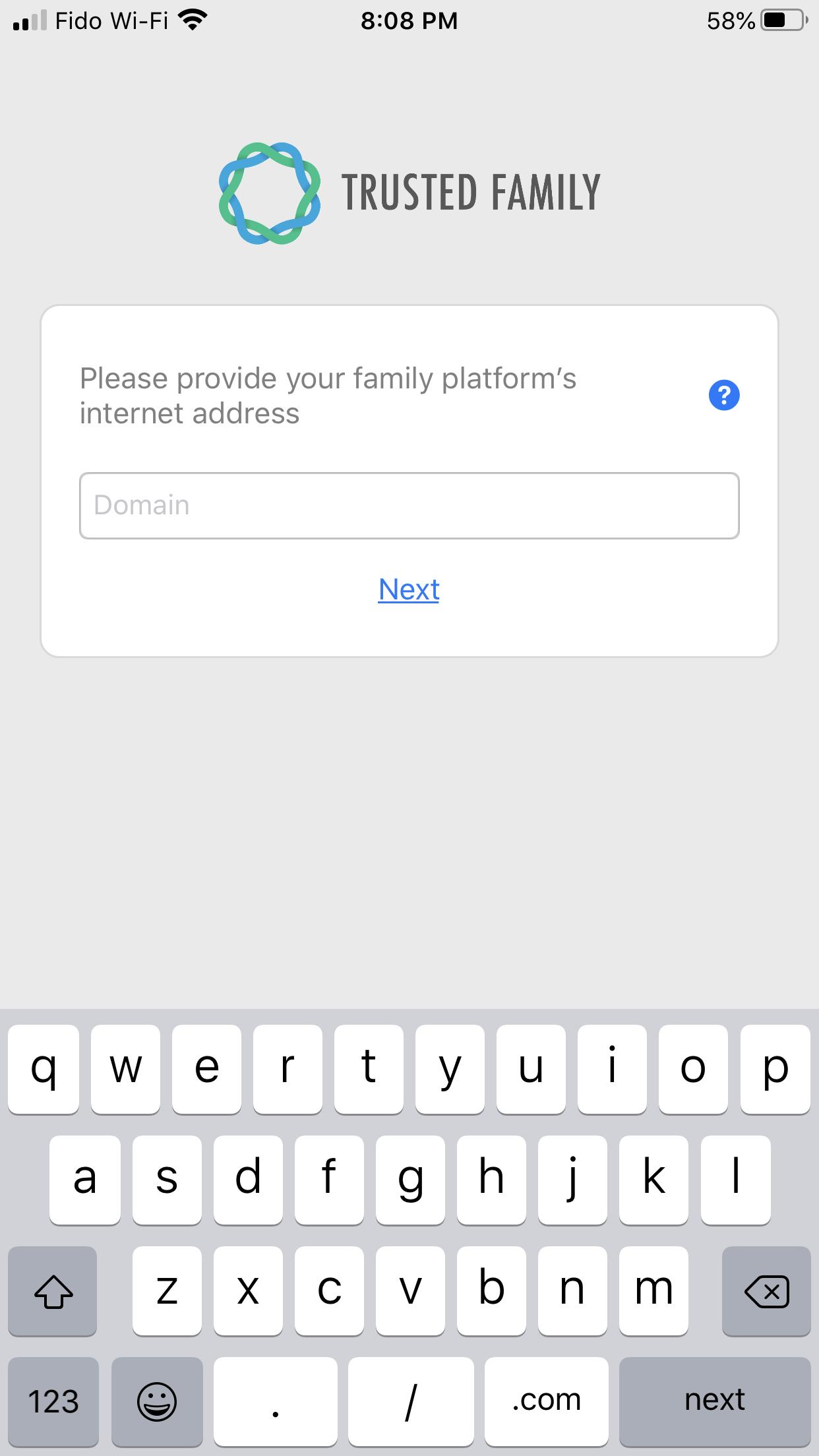 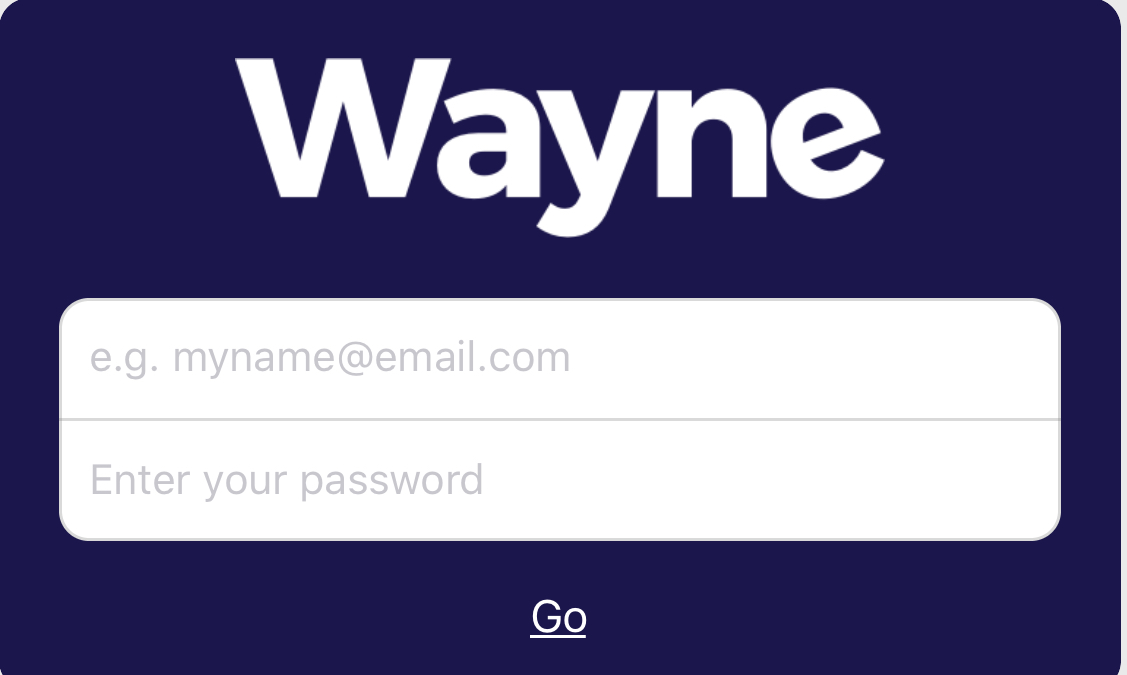 In the App, you will be asked to provide your family platform’s internet address. Simply enter insert your domain and hit Next.
Now you can use the email and password you selected when you registered to login.
After you are registered, go to the App Store or Google Play and download the Trusted Family App your phone or ipad.
https://insertyourdomain.trustedfamily.net
7
Find the Site on a Web Browser
Computer Login
Welcome to Your Homepage
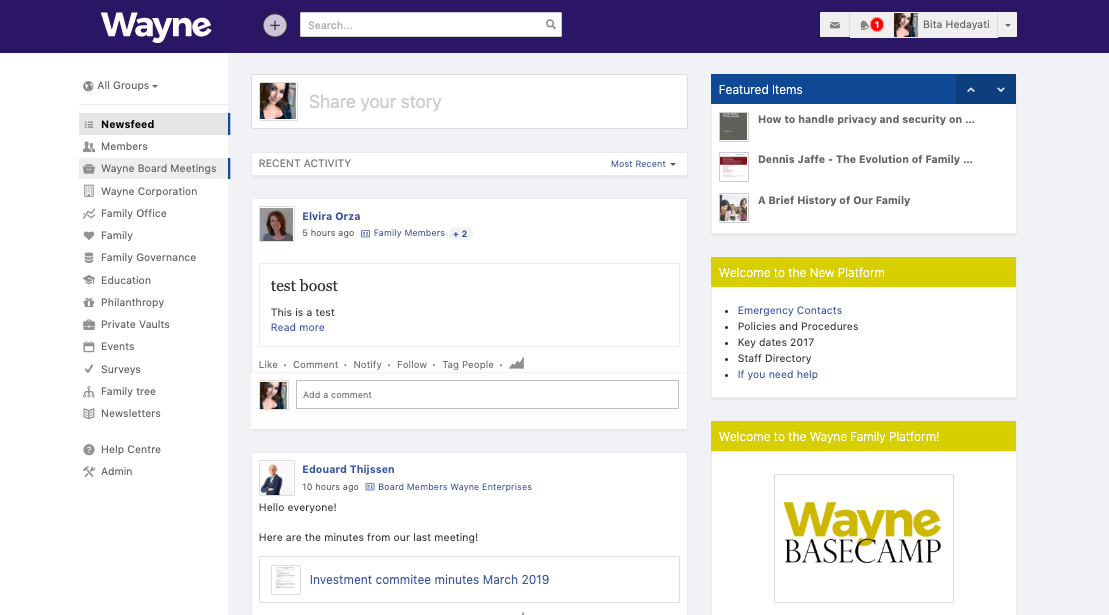 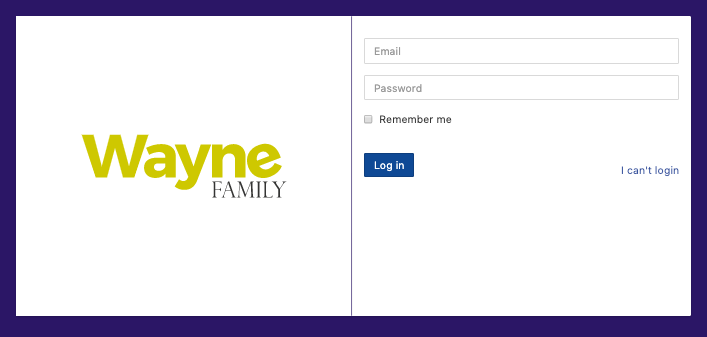 Open a web browser and type insertyourdomain.trustedfamily.net in the address bar.
https://insertyourdomain.trustedfamily.net
8
What to do Next?
Find Your Profile
Complete Your Profile
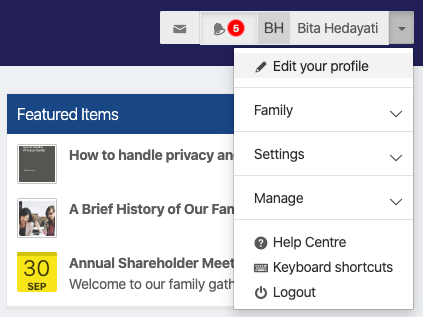 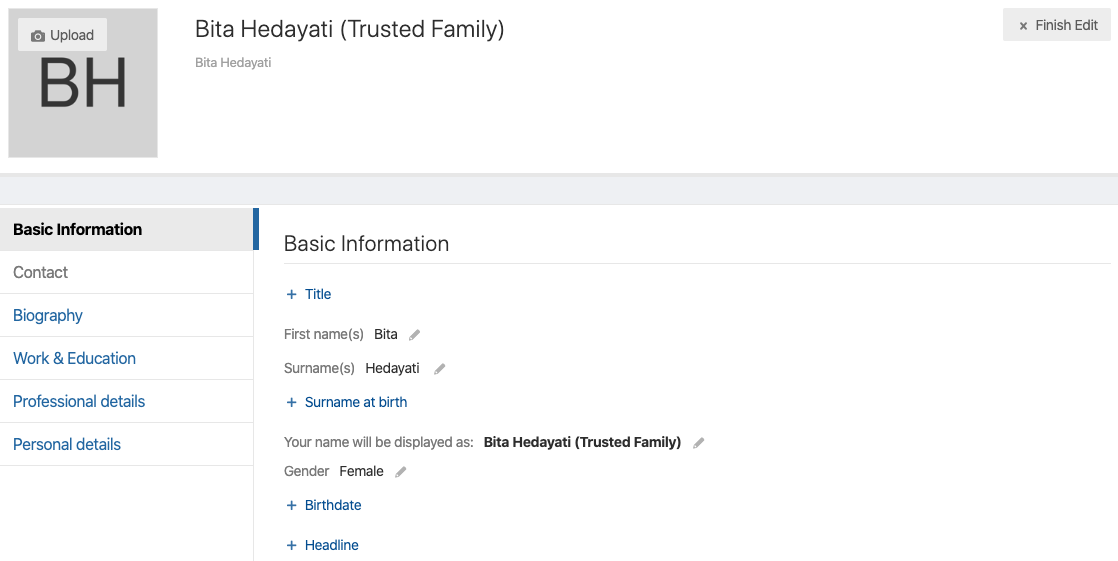 Go to your profile by hitting the arrow button beside your name. Select Edit your profile.
Hit the Upload button on your initials to upload a profile picture. Complete the rest of your profile by entering your personal details in the desired fields.
https://insertyourdomain.trustedfamily.net
9
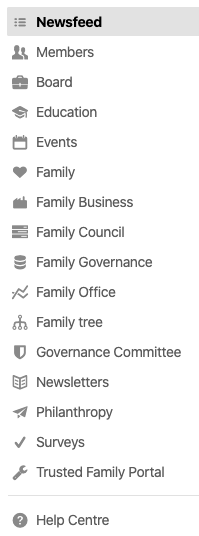 Explore the Platform
Navigate the Menu on the Left
You will see the different menu items available to find information about the family, the company and other resources. Notice you might not see all the menu items. Certain categories are restricted for specific groups, i.e Family Governance. Only the members of specific groups will have visibility to that menu item and its contents.
https://insertyourdomain.trustedfamily.net
10
Explore the Platform
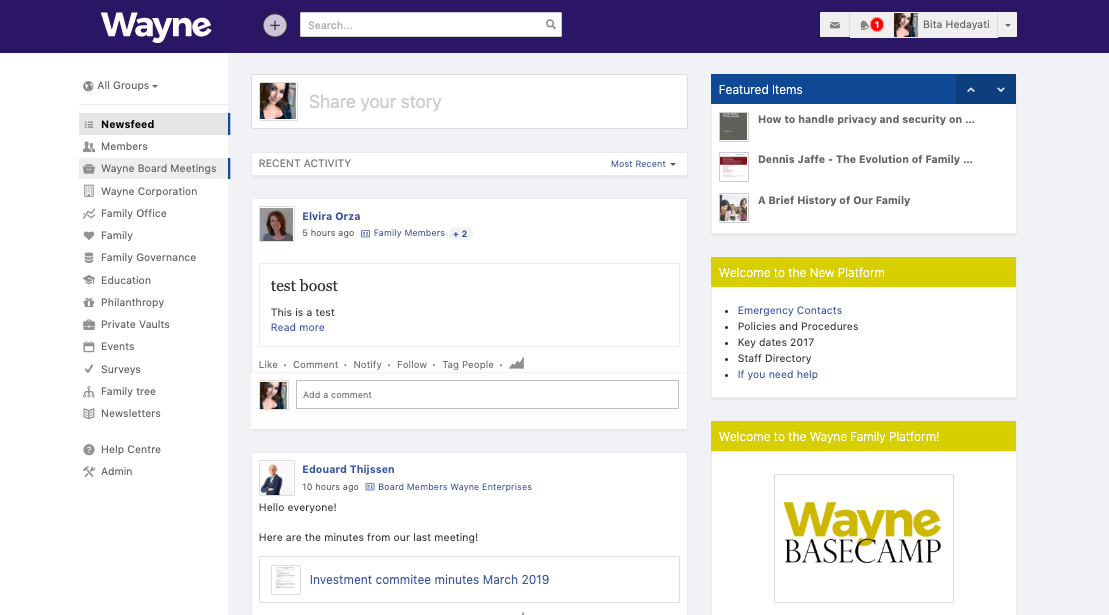 The Newsfeed
Scroll down the newsfeed and view the latest information shared with you. Easily engage with family members through the like and comment features.
https://insertyourdomain.trustedfamily.net
11
How to Share New Content
From the Newsfeed
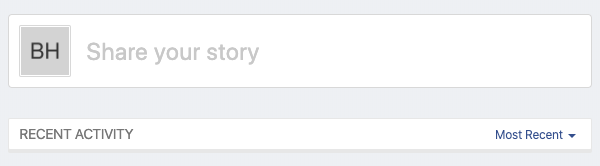 On the top of the newsfeed, click on Share your story to activate the creation bar.
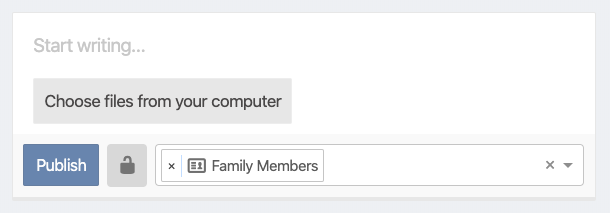 Write something about what you’re sharing. (optional)
Select your file or drag & drop here.
Choose who you want to share with.
https://insertyourdomain.trustedfamily.net
12
How to Share New Content
From Your Phone
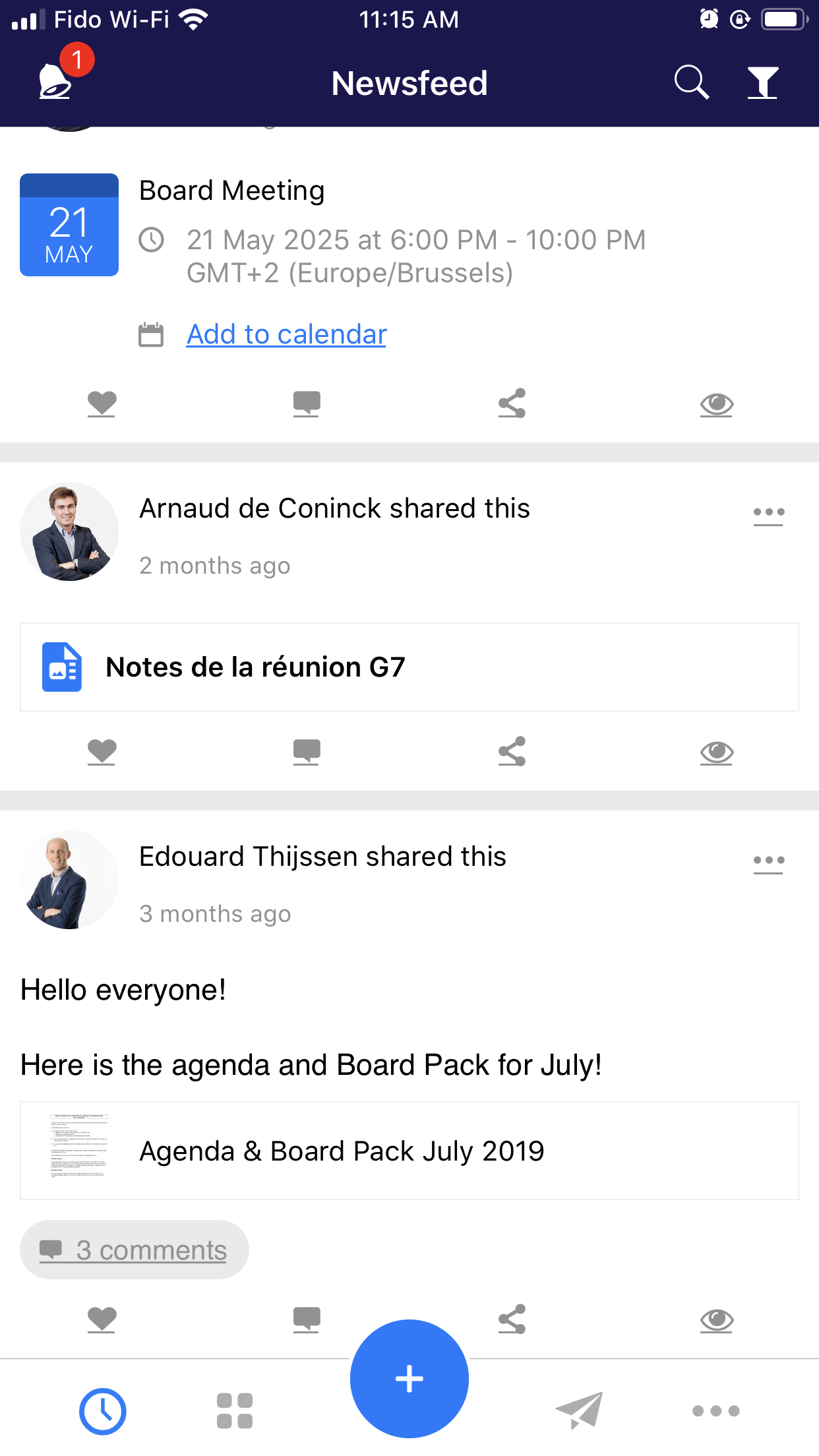 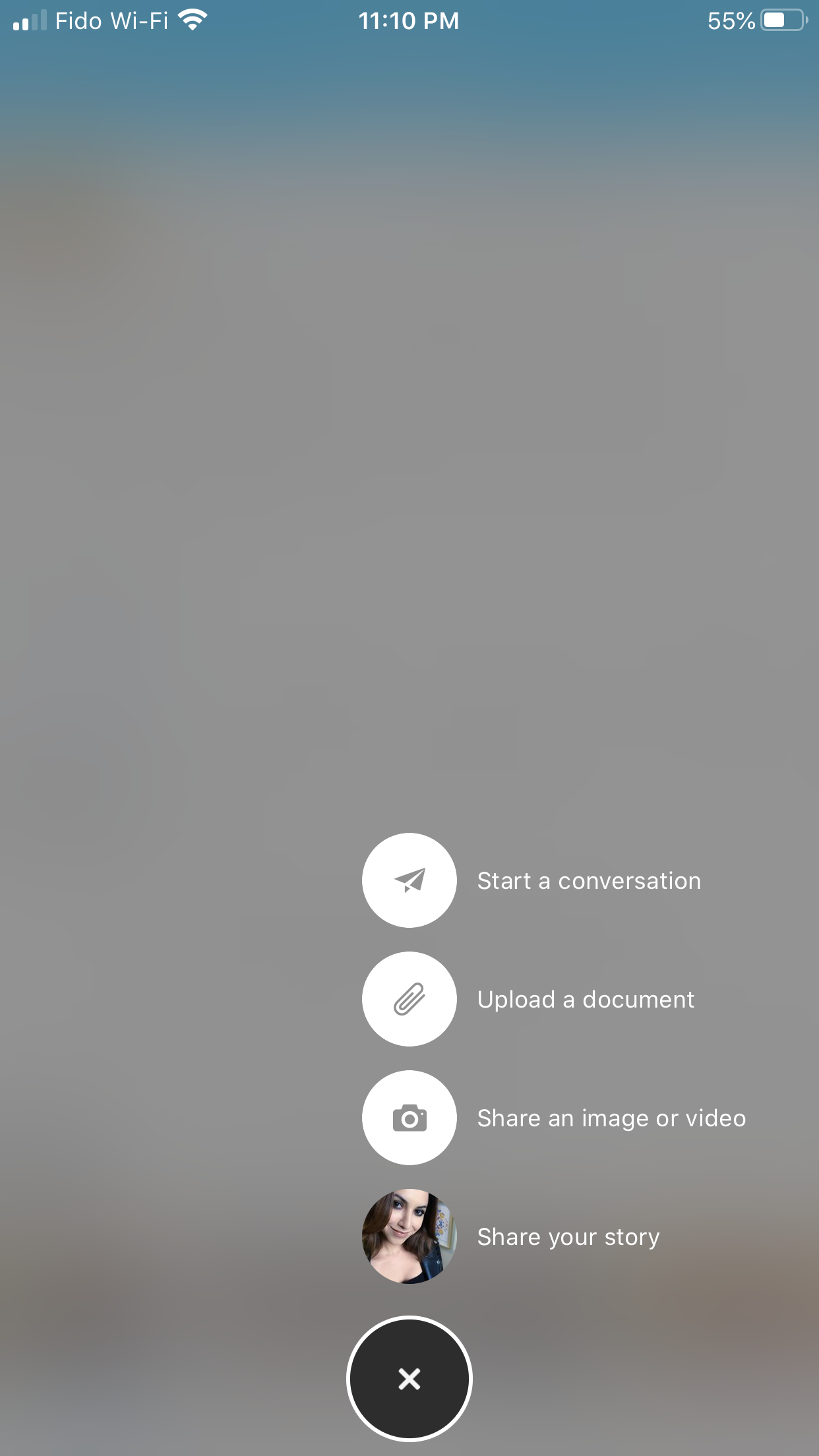 Hit the creation button (+) to share new content and more.
https://insertyourdomain.trustedfamily.net
13
Let’s Visit the Platform
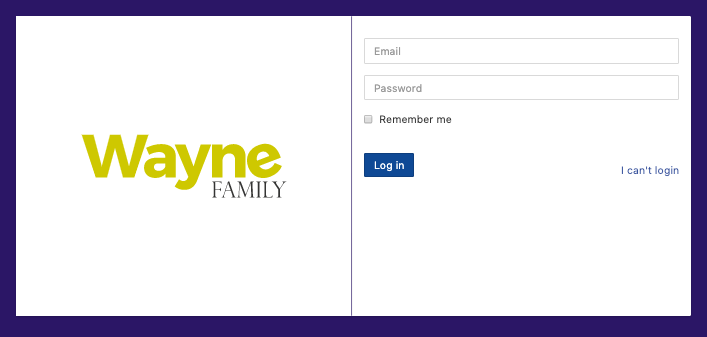 https://insertyourdomain.trustedfamily.net
14